Transportation of Dangerous Goods					  M03L08
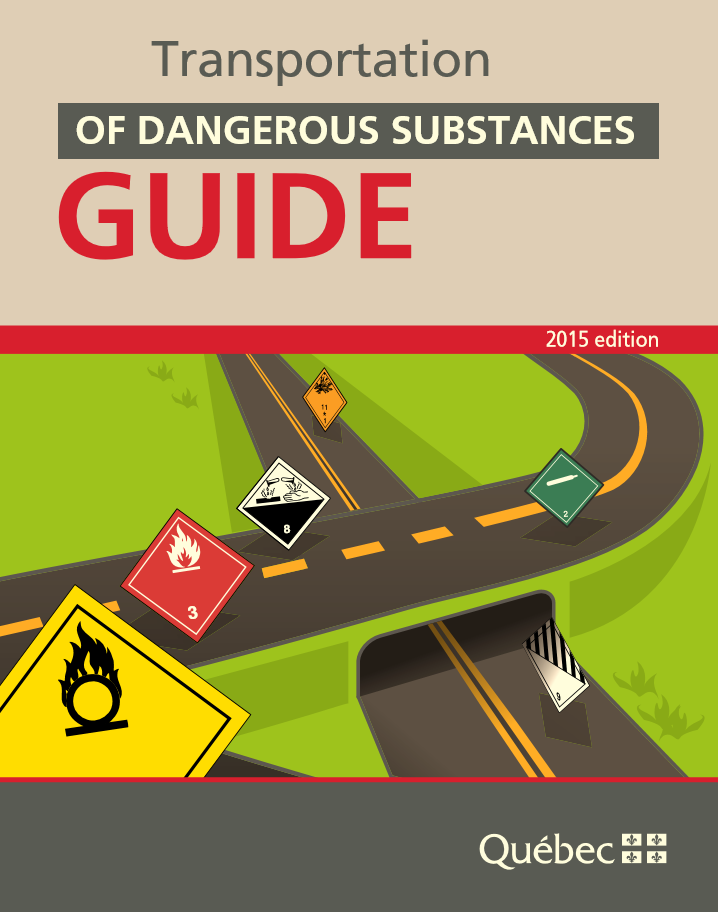 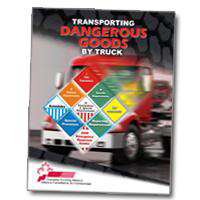 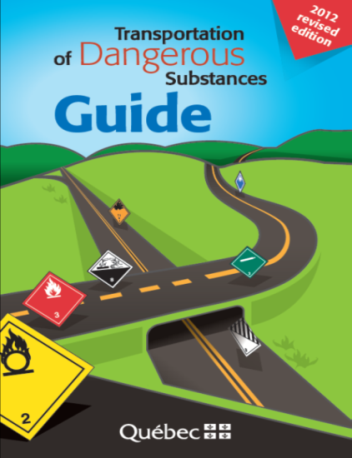 Patrice Nault modifiée par Alain Côté
Translation by: Simon Cousineau and Michel Halley
NOTICE:
THIS GUIDE IS NOT A LEGAL INTERPRETATION OF THE REGULATION AND CARRIES NO LEGAL AUTHORITY.  P.5

Introduction:
THIS PROVINCIAL REGULATIONS IS ADAPTED WITH THE FEDERAL DEPARTMENT OF TRANSPORT (DOT) LEGISLATION .  P.5
The TDG act and regulations are in place to govern:
The handling of dangerous goods
The transportation of dangerous goods
The uniformity of  TDG’s informations.
The uniformity of ERAP(emergency response assistance plan)
To ensure the safety of drivers, the public and the environment
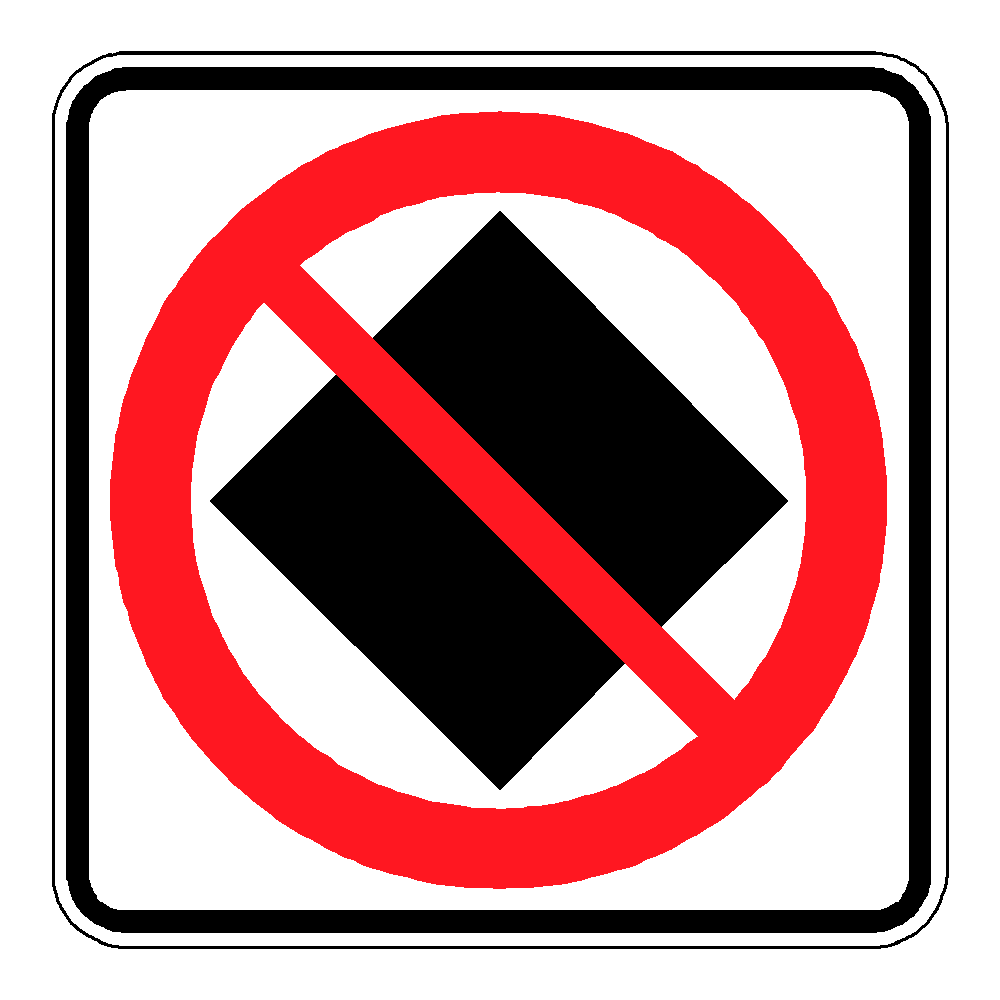 The TDG regulations apply: 
To all users handling DG
To all persons involved in the transportation process:Consignors, consignees, carriers, driver, etc… .
Emergency  responders;
Firefighters;
Law officers;
EMS (Emergency Medical Service)
etc
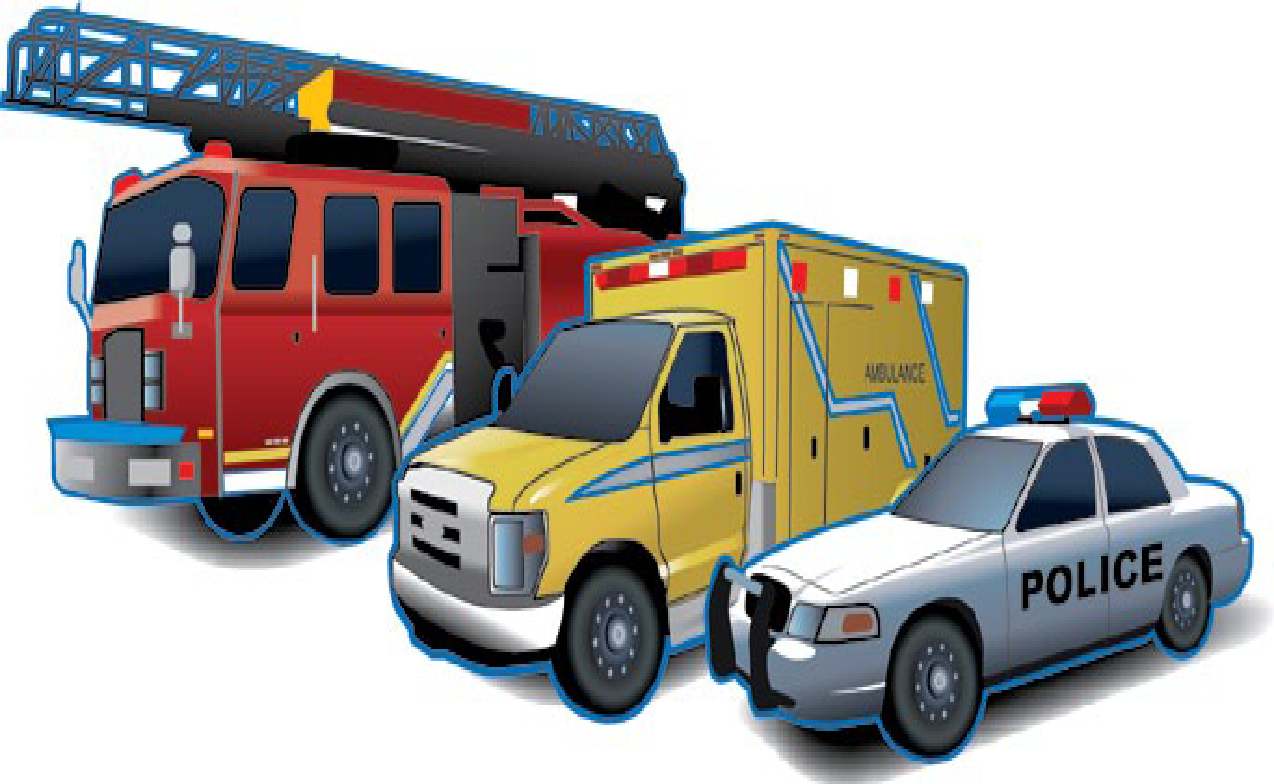 Classification:
The consignor is bound to determine the classification of a dangerous substance before allowing the carrier to take possession of the goods.

There are approximately 2200 dangerous substances divided into nine (9) classes
Classe 1 = Explosives;			 p.6 to 10
Classe 2 = Gases;
Classe 3 = Flammable liquids;
Classe 4 = Flammable solids,                   Spontaneously combustible materials                  And water-reactive substances; 
Classe 5 = Oxidizers                   and organics peroxides
Classe 6 = Toxic materials                   and infectious substances;
Classe 7 = Radioactive materials;
Classe 8 = Corrosive materials;
Classe 9 = Miscellaneous products,                  Substances or organisms
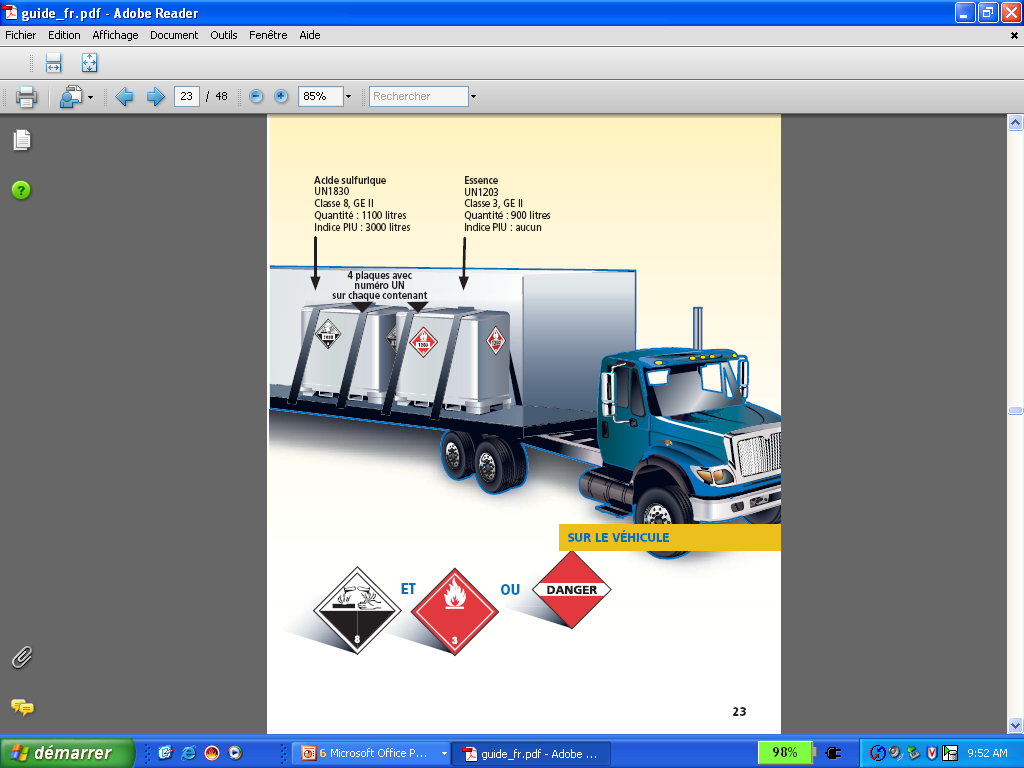 Shipping documents
p.11
The consignor must filled out and give to the carrier (the driver) a shipping document.

At the time of transport carriers must have in their possession a handwritten or printed-paper  shipping document.
Shipping documents
p.11
The shipping documents must contain the following information :
The name and address of the consignor’s establishment in Canada;
The date on which the document was filled out or submitted;
Shipping documents  p.11
A description of each DG in the following order :
The shipping name;
The primary class;
The compatibility group letter, as the case may be;
The subsidiary class or classes, as the case may be (this indication must be recorded in parentheses)
The UN number (this number can appear in front of the shipping name) UN numbers or UN IDs are four-digit numbers that identify dangerous goods, hazardous substances and articles (such as explosives, flammable liquids, toxic substances, etc.) in the framework of international transport. They are assigned by the United Nations Committee of Experts on the Transport of Dangerous Goods
The packing group, as the case may be;
The risk group number in case of infectious substances;
Packing group:
Identifies the degree of danger represented.

Packing group I  = great danger

Packing group II = medium danger

Packing group III = minor danger
Emergency Response Assistance Plan :
Some dangerous goods in certain quantities are considered more dangerous than other in need to have an ERAP; 
the shipper must submitted an ERAP to Transport Canada .
Transport Canada must approve the plan and assigned a number to it before the DG can be transport in  or through Canada.
In case of accident Transport Canada can be contacted to provided proper emergency response.
Shipping documents
p.11
The quantities must be express in KG or L
It should be noted that shipping document prepared in Canada must specifed the quantities according to the International System of Units (SI)
The number of small means of containment for each DG as a case may be;
Shipping documents
p.11
The «24 hour number» at which the consigor can be reached;
The telephone number of a person other than the consigor who can provide technical information  :
The CANUTEC number (*666 on cell phone) may not be used without the organization’s written permission.  
Initiate ERAP if required.
Shipping documents
p.11 and 24
The carrier must update the shipping documents when the quantities or type of DG change during transport ;
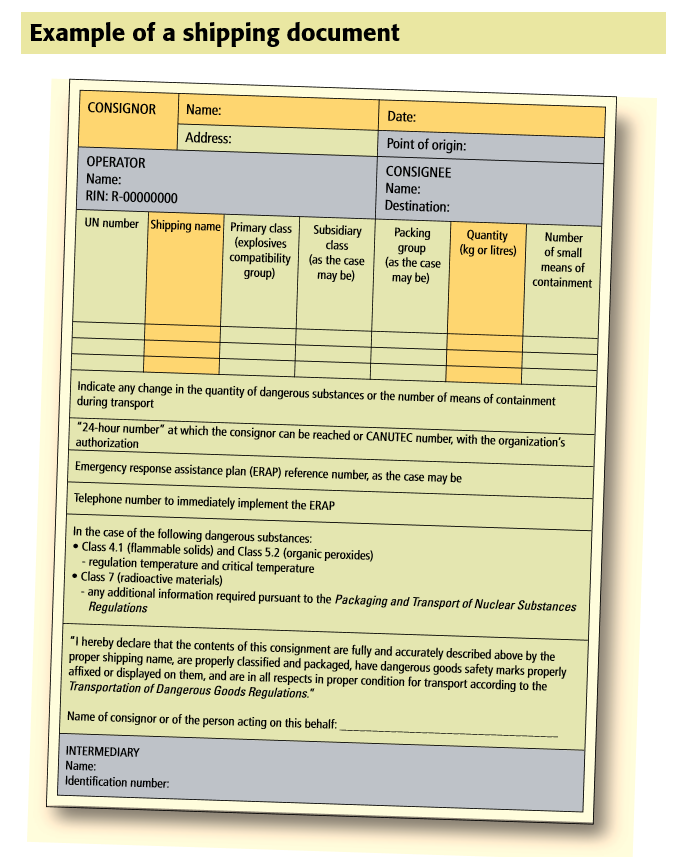 Shipping document
p.12
p.13
Storage and location of the shipping document
during transport
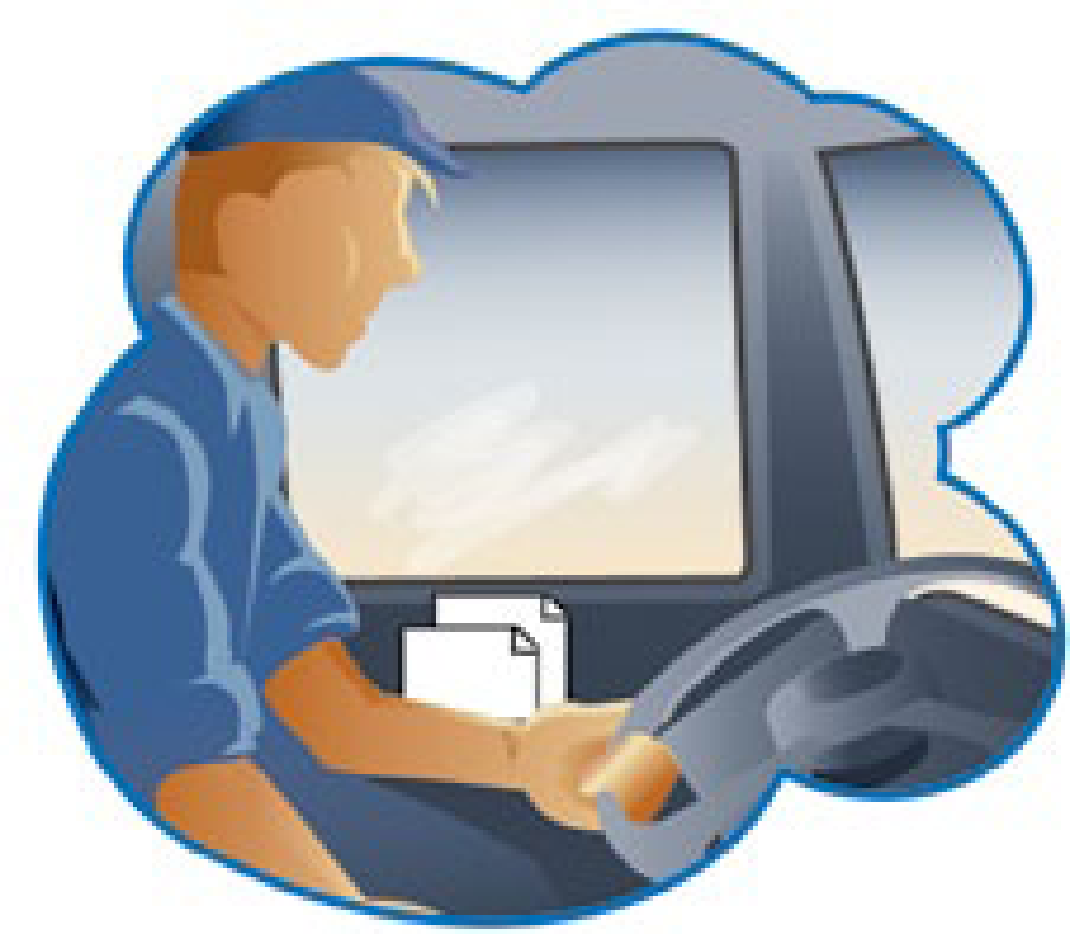 When the driver is in the vehicle, the shipping papers
must be stored in a pocket attached to to the driver`s door, or must remain within reach.
When the driver is not in the vehicle, the papers
may be kept in a pocket attached to the driver’s
door or placed on the driver’s seat, or kept
within view of anyone who might have to climb
aboard on the driver’s side.
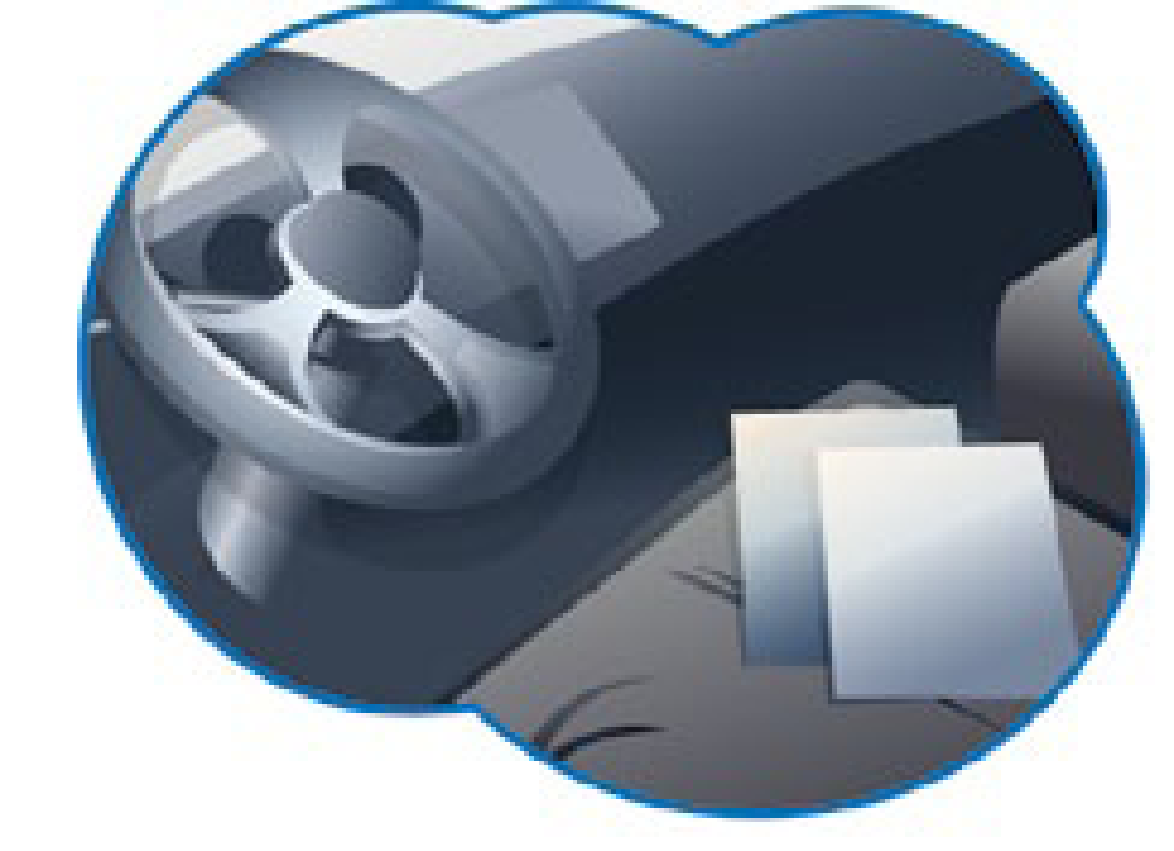 Drivers must replace any lost or damaged placard during transport
p.14
Small means of containment
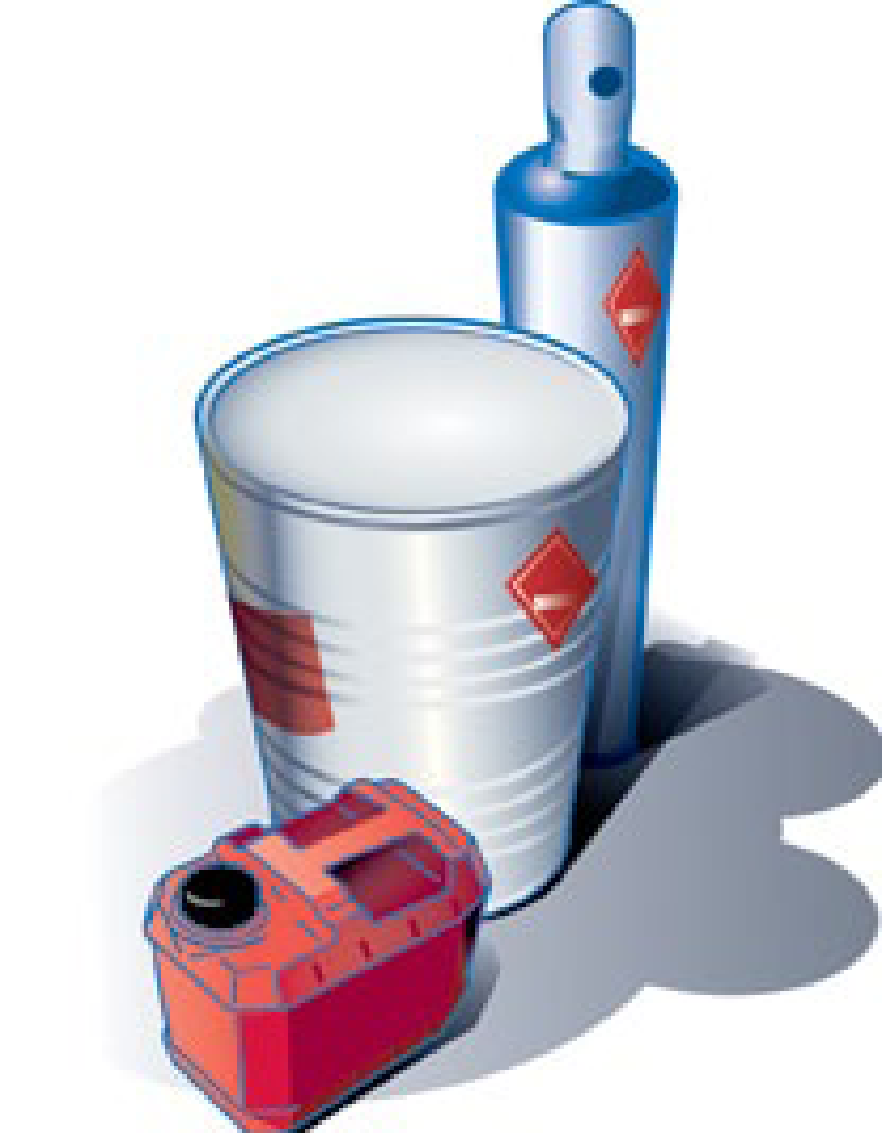 Small means of containment have a capacity of 450 L or less, e.g. cylinders, jerry cans, pails, barrels of bottles.
Labels
Large means of containment
Large means of containment have a capacity greater than 450 L, e.g. tank trucks,
large bulk containers or portable tanks.
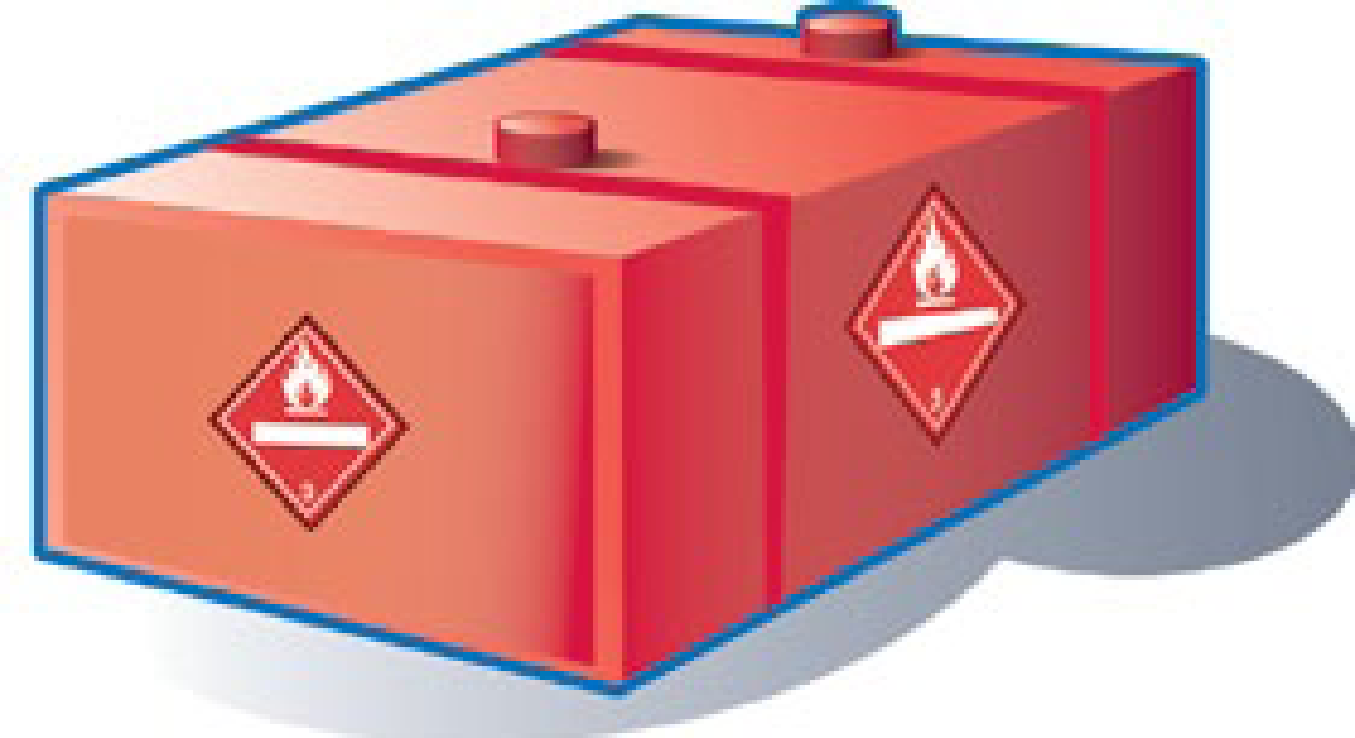 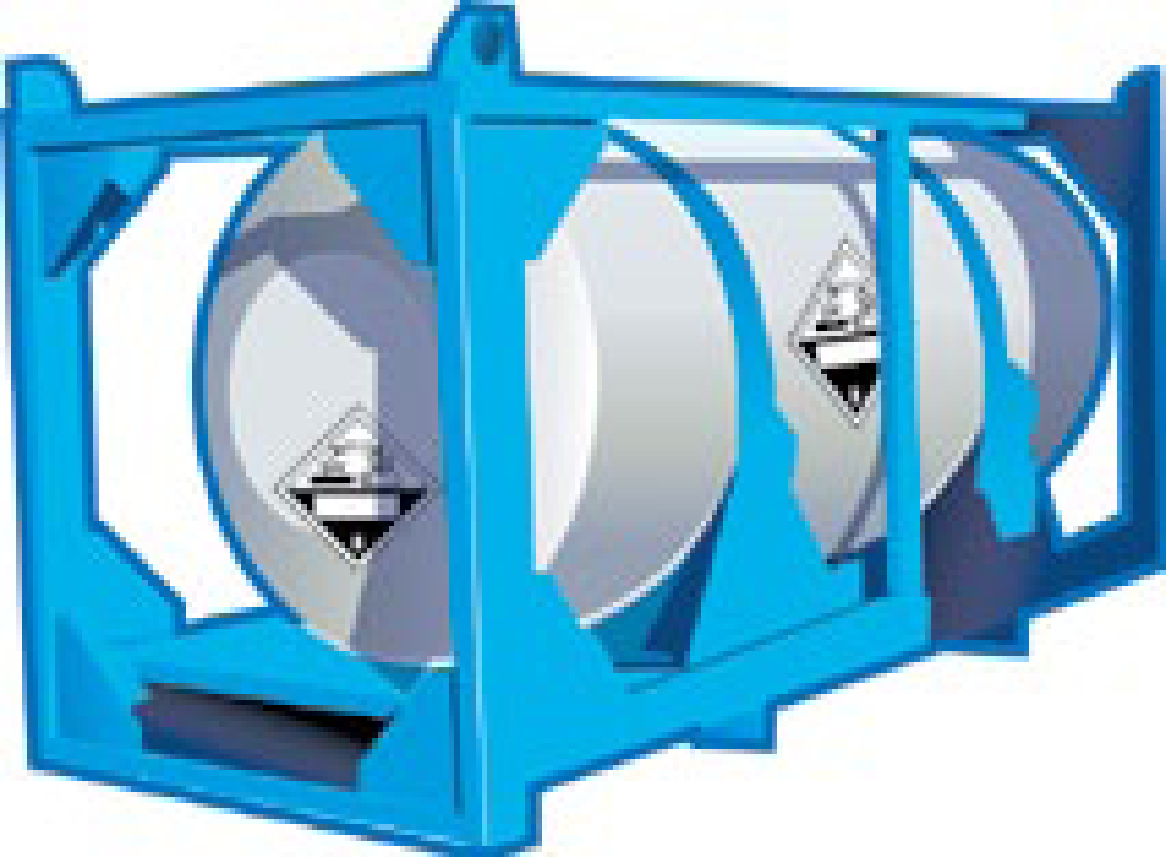 Placard
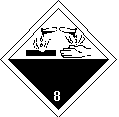 1830
p.22
Labels
The consignor is responsible for displaying or having displayed the primary class label and the subsidiary class label (as the case may be) on each small means of containment  containing dangerous substances.

The carrier must ensure that the labels remain in place during the trip.

The label must be displayed:
- on any side if the outer surface of a small means of containment other        than the side on which it is intended to rest or to be stacked during transport. «in the case of radioactive materials, the label must be displayed on two opposite sides of the outer surface;
- On or near the shoulder of a gas cylinder
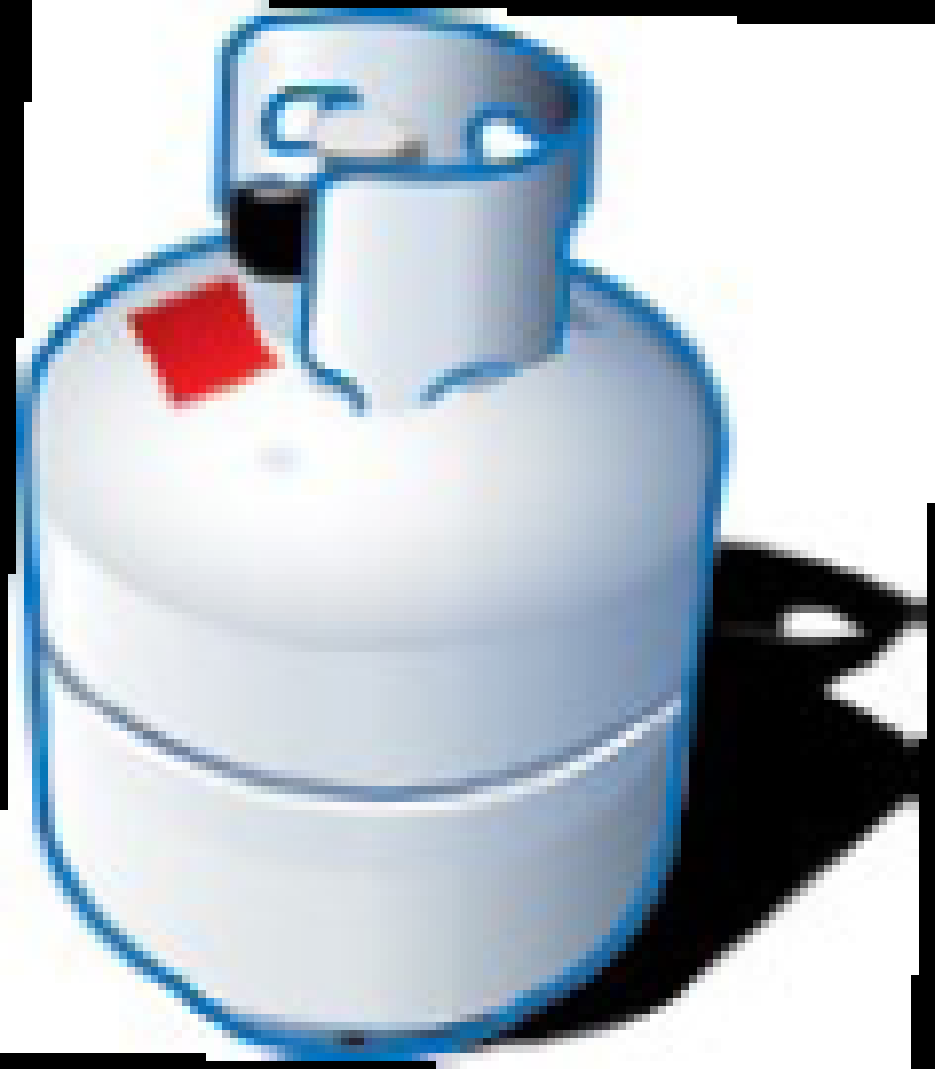 The shipping name, the technical name (as the case may be), and the UN number
of dangerous substances must be displayed on small means of containment in the
following manner: the shipping name, beside the label, followed by the technical
name in parentheses; the UN number, beside the primary class label or in the
centre of the label inside a white rectangle.
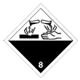 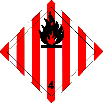 1344
p.22-24
Labels
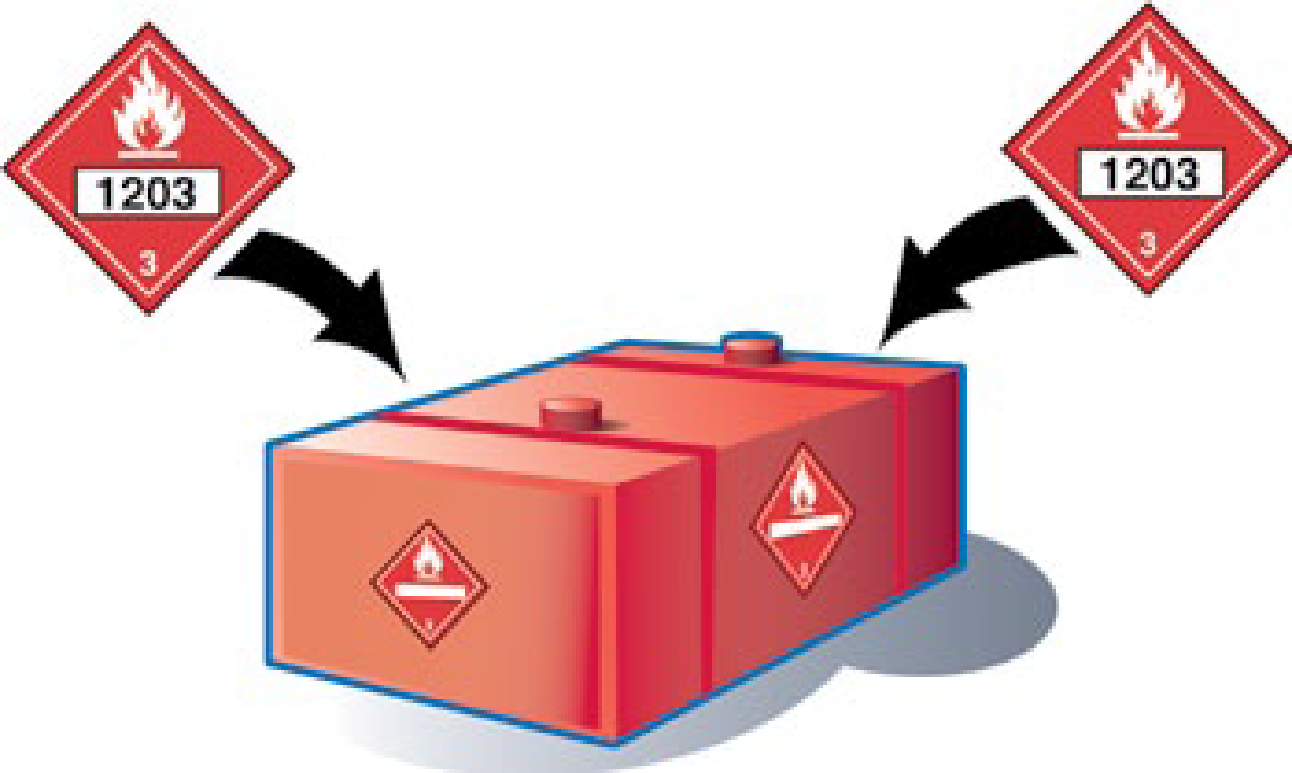 The consignor is responsible for displaying the placards or having them displayed,along with the UN number, where required, on each side and at each end of every large means of containment with a capacity over 450 litres that contains dangerous substances. The consignor must also, where required, provide the carrier with the placards to be displayed on the container or vehicle (truck, semi-trailer or trailer).
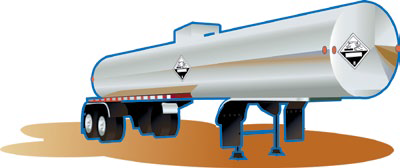 The carrier must affix or remove the placards when the quantities or type of
dangerous substances change during transport. The carrier must also ensure that
the appropriate placards remain in place during transport.
The UN number may be displayed either:

• inside a white rectangle on the placard;

• on an orange panel right beside the
  placard.
OR
1344
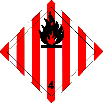 p.24 

DANGER placard:
The «DANGER» placard may be used in certain situation to identify loads of various DG’s.The diagram on page 25 makes it possible to ascertain whether the DANGER placard may be affixed.
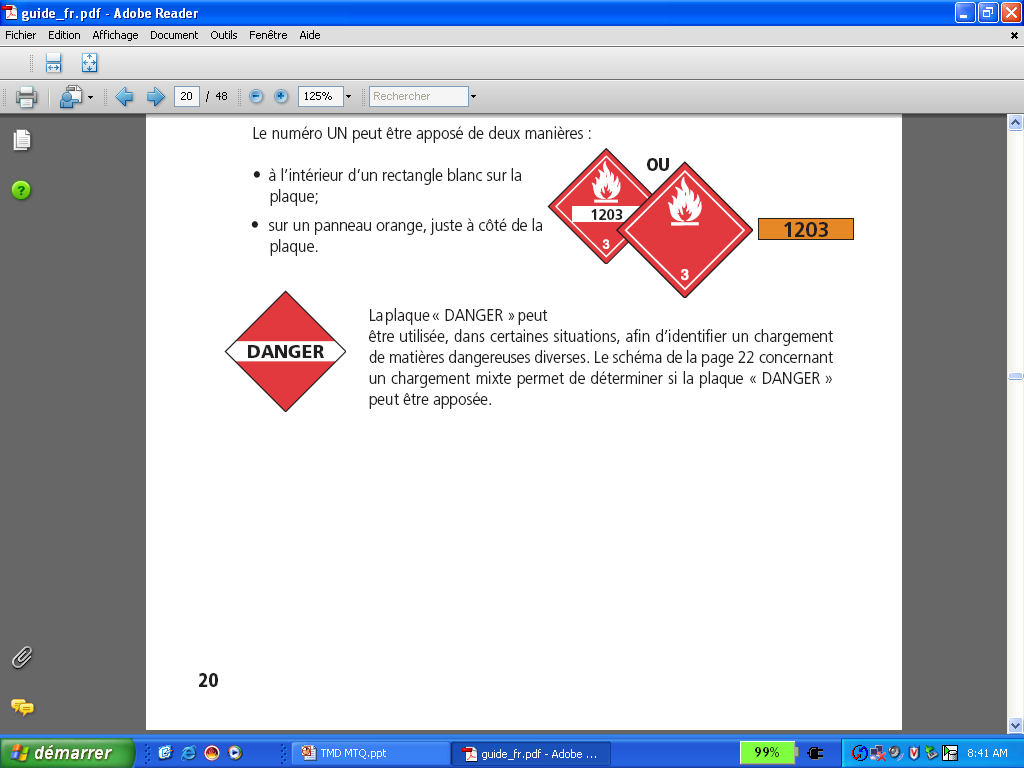 p.25
When Placards must be affix ?
An emergency Response Assistance
Plan is requires (ERAP)
Placards
Are required
As soons as one of
Theses conditions
Are met
It is a liquid or a gas in direct
Contact with the large means of
containment
It is a Class 7 substance requiring
A category III yellow label
The gross mass
(Mass of the container and its content)
 is greater than 500 Kg
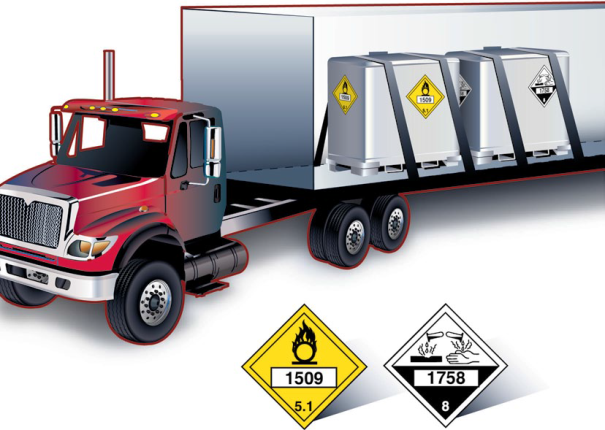 p.25
SINGLE LOAD
Is an emergency response Assistance Plan(ERAP) required?
YES
NO
Primary(and subsidiary where warranted) class placard and the UN number
Is it a liquid or a gas in direct contact with large means of containment?
YES
NO
Affix Primary class placard
YES
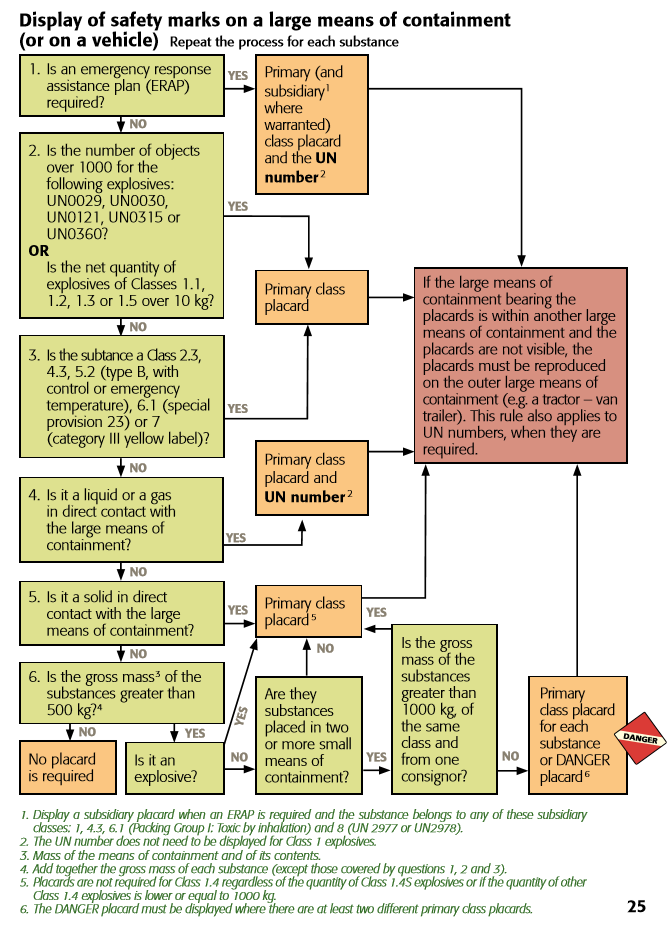 p.25
MIXED LOAD 
(Repeat process for each substances)
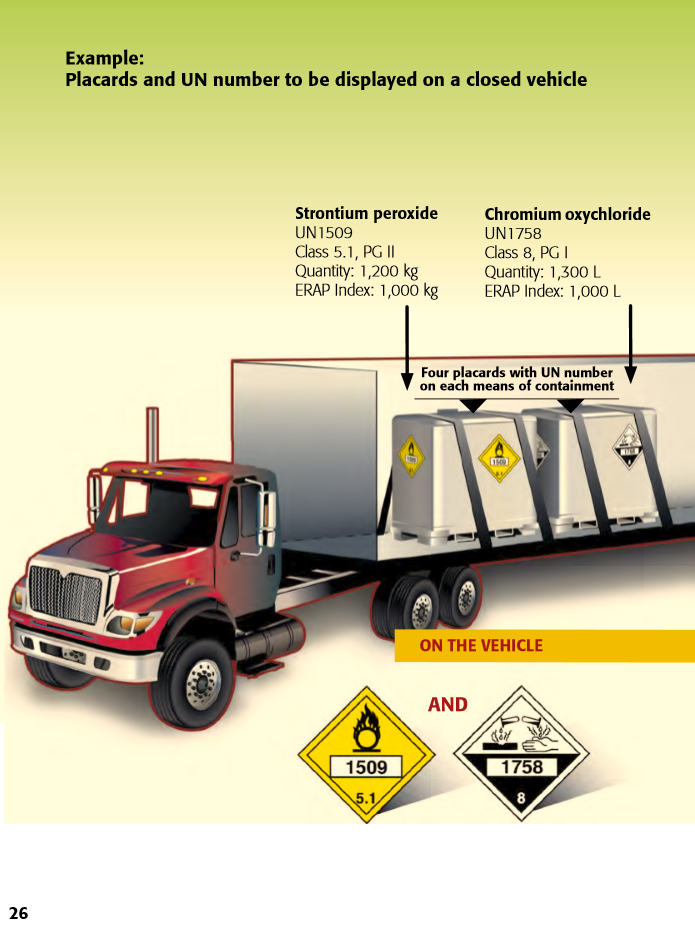 p.26
Exercice 1Which placard should be affix ?
400 kg, Class 3 Substance, No ERAP , Qty: 2 Barrels?
No Placard Required
Exercice 2 Which placard should be affix?
800 kg, Class 3 Substance, No ERAP. Qty: 4 Barrels ?
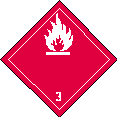 Exercice 3Which placard should be affix ?
400 kg, Class 3 Substance, No ERAP, Qty: 2 Barrels +200 kg, Class 8 Substance, No ERAP Qty: 1 Barrel ?
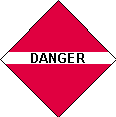 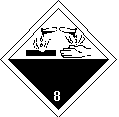 1830
Exercice 4Which placard should be affix ?
800 kg, Class 8 Substance, No ERAP Qty: 1 Large Container « tôte tank » ?
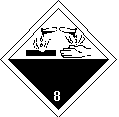 Exercice 5Which placard should be affix ?
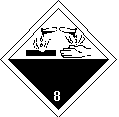 1830
400 kg, Class 3 Substance, No ERAP Qty: 2 Barrels +200 kg, Class 8 Substance, No ERAP Qty: 1 Barrel +800 kg, Class 8 Substance, No ERAP Qty: 1 Large Container « tôte tank » ?
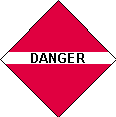 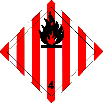 1344
Exercice 6Which placard should be affix ?
80 kg, Class 4.1 Substance, UN1344;ERAP number written on Shipping Documents.
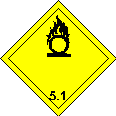 1452
Exercice 7Which placard should be affix ?
4005 kg, Class 5.1 Substance, UN1452; 
No ERAP
Training  
p.27-28
Any person who handles, transports DG’s or offer DG’s for transport must be adequatly trained and possess training certificate. 
The employers (consignors, consigees, carriers, etc) are responsable for issuing a training certificate to an emplyee who handles or transport DG’s or offer them for transport. 
The certificate expires 36 months after the issuance date.
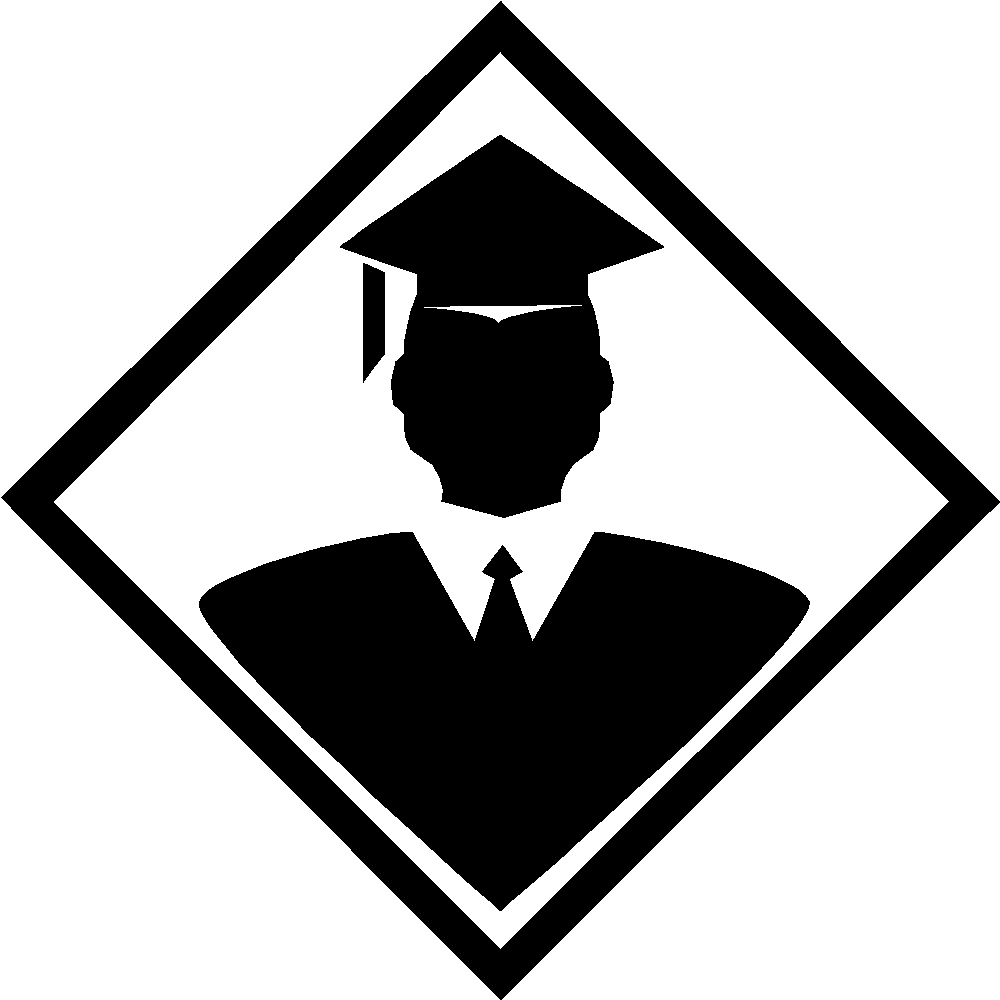 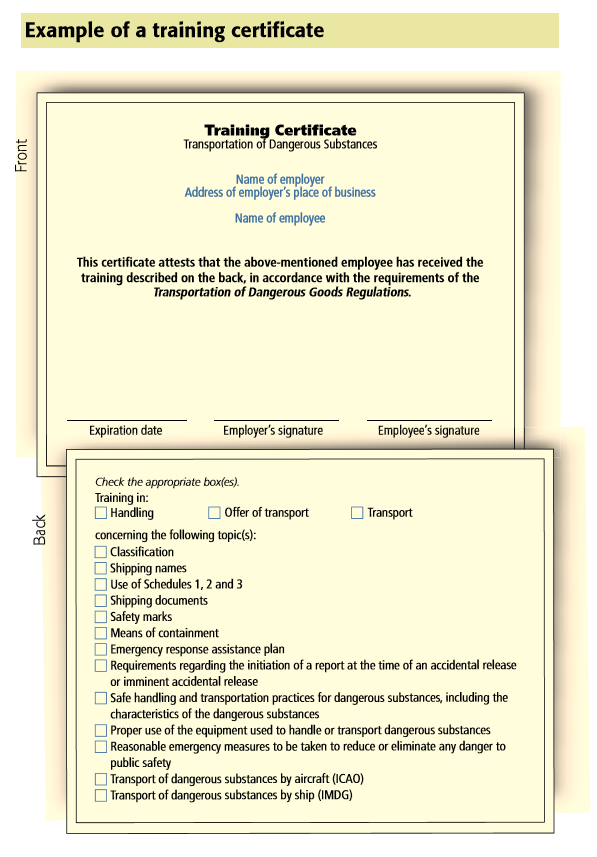 P. 29
Example of training 
certificate
Accidental Release 
P.30
In the event of an accidental release of a quantity of dangerous substances or an emission of radiation that is greater than the quantity or emission level set out in the following table, the person who has possession of the dangerous goods
must immediately notify:

• the local police;
• his or her employer;
• the consignor of the dangerous substances;
• the owner, lessee or charterer of the vehicle;
• for infectious substances, CANUTEC at *666 on cell phone or (613) 996-6666;
• for an accidental release from a cylinder that has suffered a catastrophic failure,
The treshold above which an immediate report isrequired in the accidental release of DG`S.The threshold varies depending of the class and quantities of DG`S
The treshold above which an immediate report isrequired in the accidental release of DG`S.The threshold varies depending of the class and quantities of DG`S
Tunnels                                p.31
Requirements applying to the use of tunnels
Drivers of a road vehicle or combination of road vehicles are strictly
prohibited from travelling in the tunnel section of pont-tunnel Louis-
Hippolyte-Lafontaine, tunnels Ville-Marie and Viger in Montréal,
pont-tunnel Joseph-Samson in Québec, and in  Melocheville in Beauharnois

when:
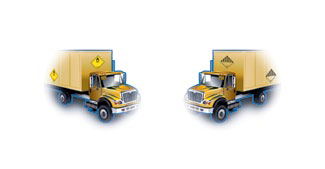 • the quantity of dangerous substances they
  are transporting requires that placards be
  displayed, unless the vehicle is carrying only
  Class 9 dangerous substances;
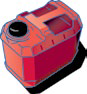 • transporting Class 3 flammable liquid and
  the total capacity of the set of containers
  exceeds 30 L;
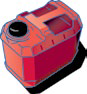 30 L
20 L
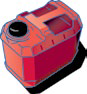 20 L
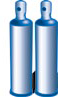 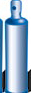 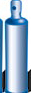 • transporting Class 2.1, 2.2 (5.1),
  2.3 (2.1) and 2.3 (5.1) gases in more than two cylinders where the water
  capacity of a cylinder exceeds 46 L;
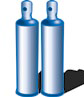 25 L
53 L
46 L
25 L
46 L
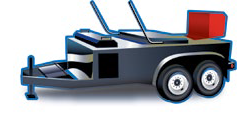 25 L
• the vehicle is equipped with an
  equipment that generates naked flame
  or contains incandescent solid fuel.
p.32
Tunnels
These prohibitions do not apply:
• when the fuel or liquid is used for a vehicle’s propulsion system, where it  
   is contained in a single or multiple tanks, which were designed for that
   purpose by the vehicle’s manufacturer and is in compliance with the
   Regulation respecting Safety Standard for Road vehicle.
  
• when the flammable liquid is used for a vehicle’s air conditioning system
  or a loading space, where the liquid is contained in a single tank with a 
  capacity of 450 Liters or less, installed for that purpose by the air
  conditioning system manufacturer;
   
• when the flammable liquid is intended for the operation of an equipement
  permanently attached (screwed or bolted) to the vehicle’s chassis where 
  the tank capacity do not exceed 75 L;

• to emergency vehicles within the
  meaning of section 4 of the Highway Safety Code;
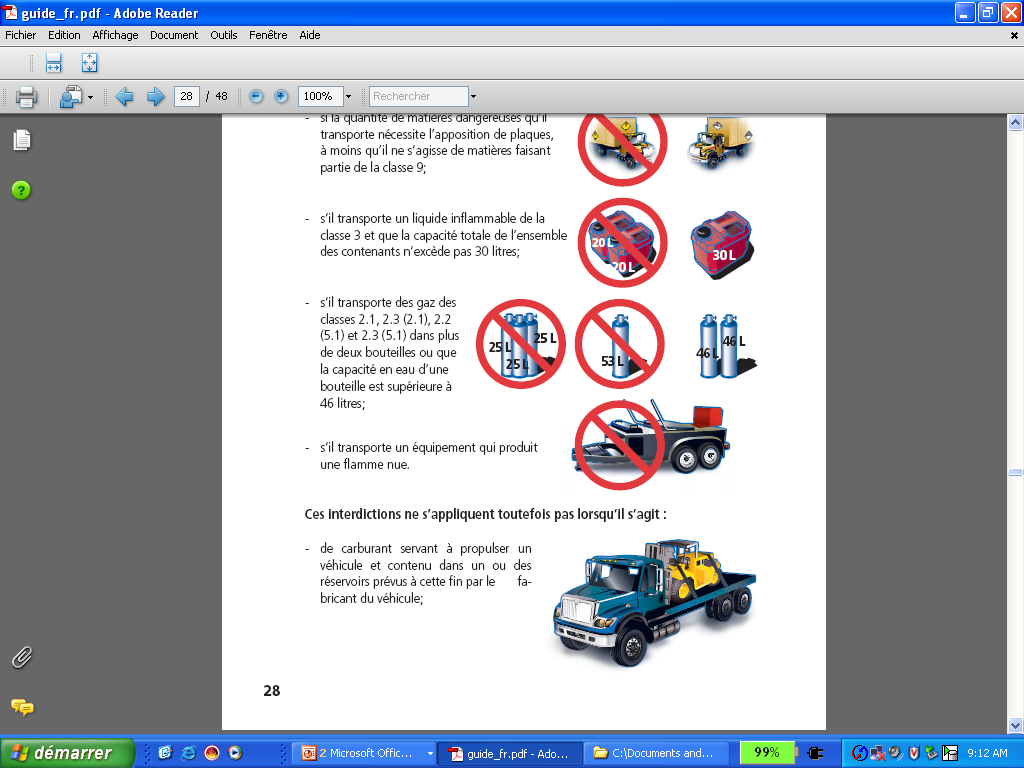 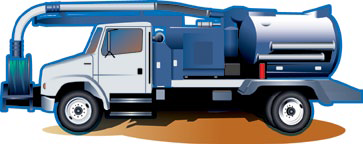 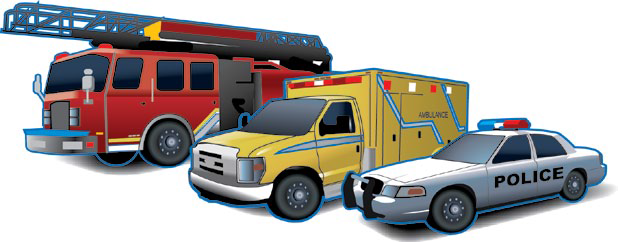 p.33
Level crossing
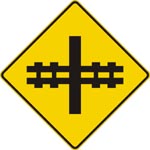 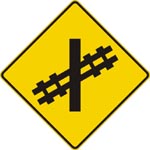 The driver of a road vehicle that contains dangerous substances
requiring the displaying of placards must stop the vehicle at a level
crossing. (Stop 5 Meters from the level corssing)
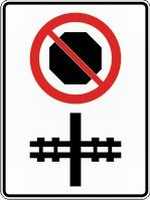 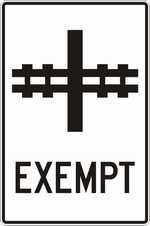 However, a driver is exempted from this obligation when a road sign
indicates the exemption.
In order to alert other road users that a road vehicle stops at level crossings, it would be preferable to install a panel at the back of the vehicle, such as:
THIS VEHICLE STOPS AT LEVEL CROSSINGS
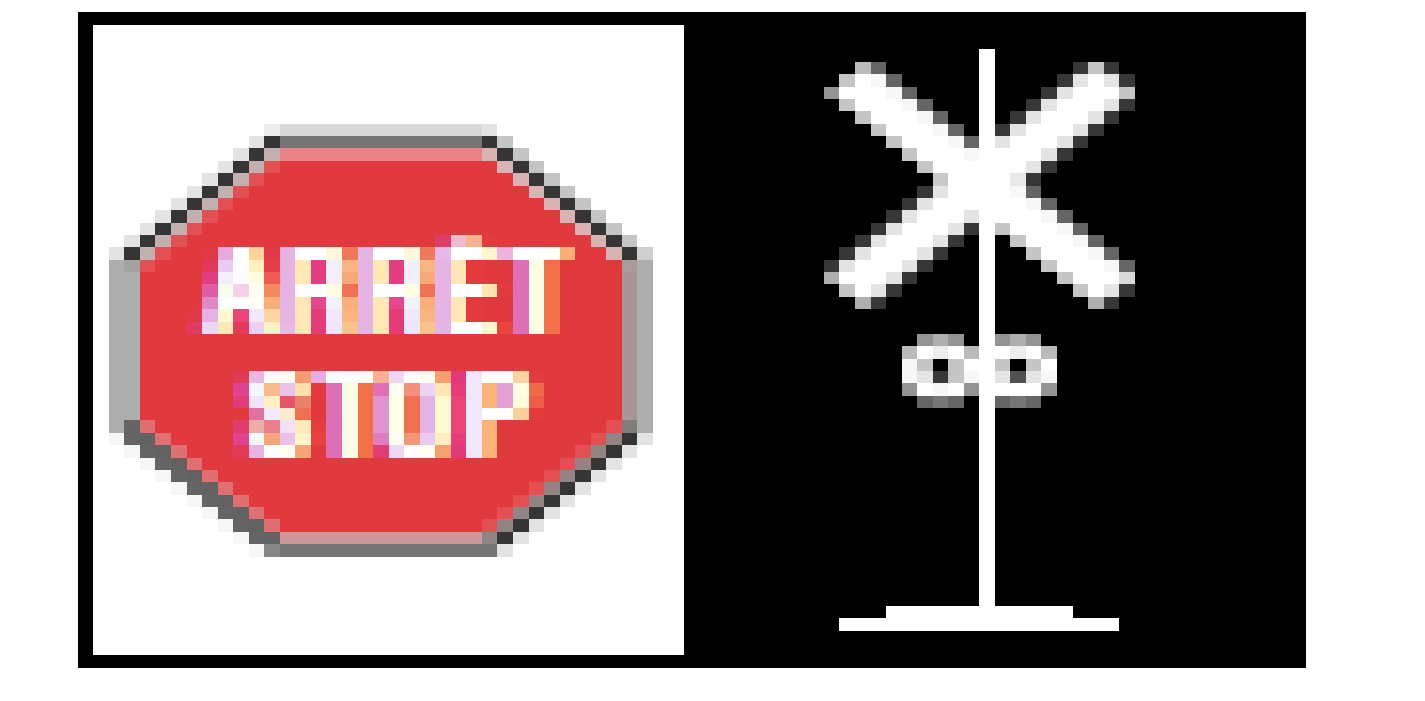 p.34
All DG`s for personal use are exempt from 
The Transportation of DG`s Regulation
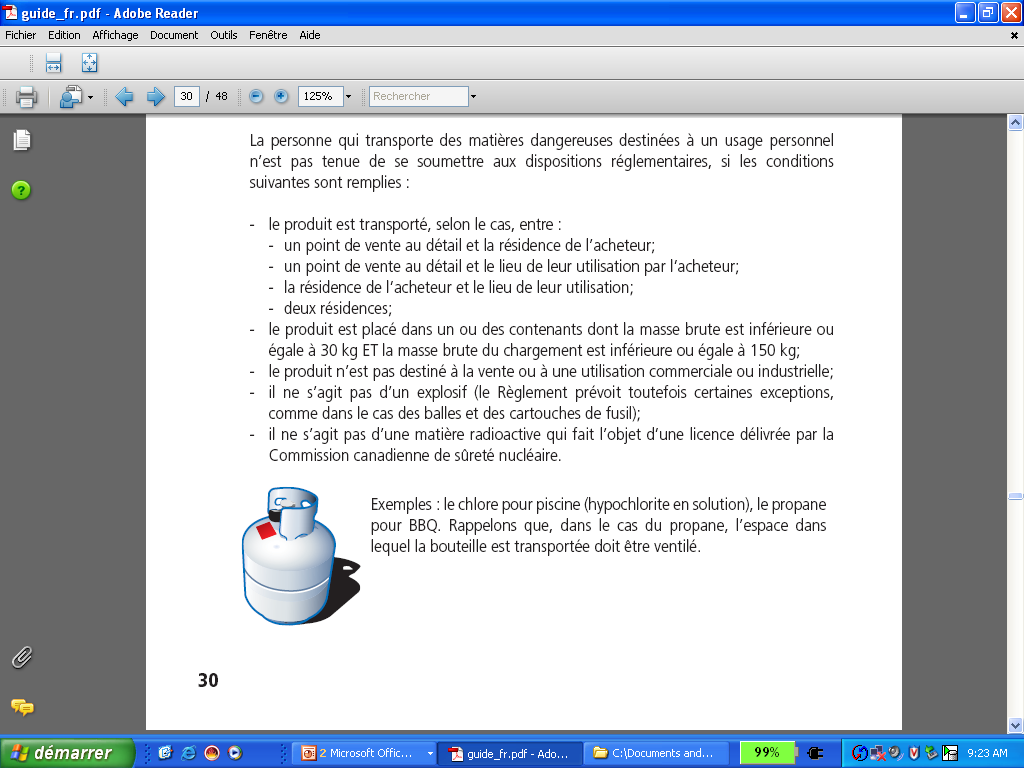 Examples: Propane and
automobile battery.
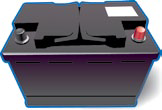 p.35
Exemption for a gross mass less than or equal to 500 Kg

The standardized means of containment (except for Class 2 gases and drums) and the complete shipping document are not required to transport dangerous substances whose gross mass is less than or equal to 500 kg, provided that: 
• the load is divided into one or more means of containment that are safe and appropriate (i.e. designed, constructed, closed, secured and maintained to prevent any accidental release), each with an individual gross mass of 30 kg or less (except for Class 2 gases and drums); 
• if the substance is a gas, all safety marks are displayed on the means of containment; 
• for substances other than gases, all safety marks or the shipping name and certain marks required pursuant to the legislation and regulations mentioned in the TGDR are displayed on one side of the means of containment 
• a document (shipping document or any other document) is included with the dangerous substances and provides the following information: - primary class(es); - total number of means of containment; 
• a training certificate is required.
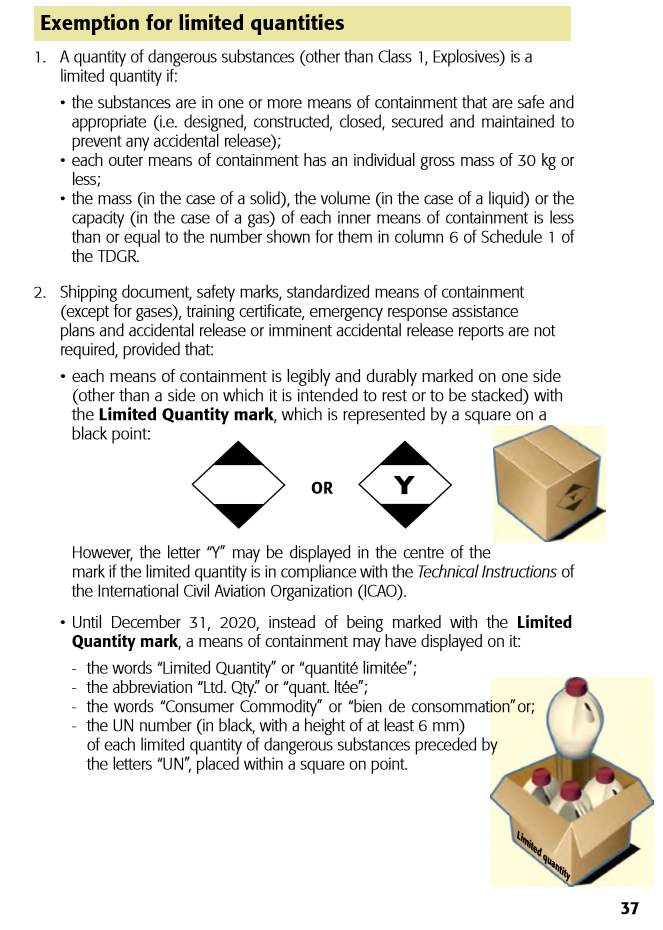 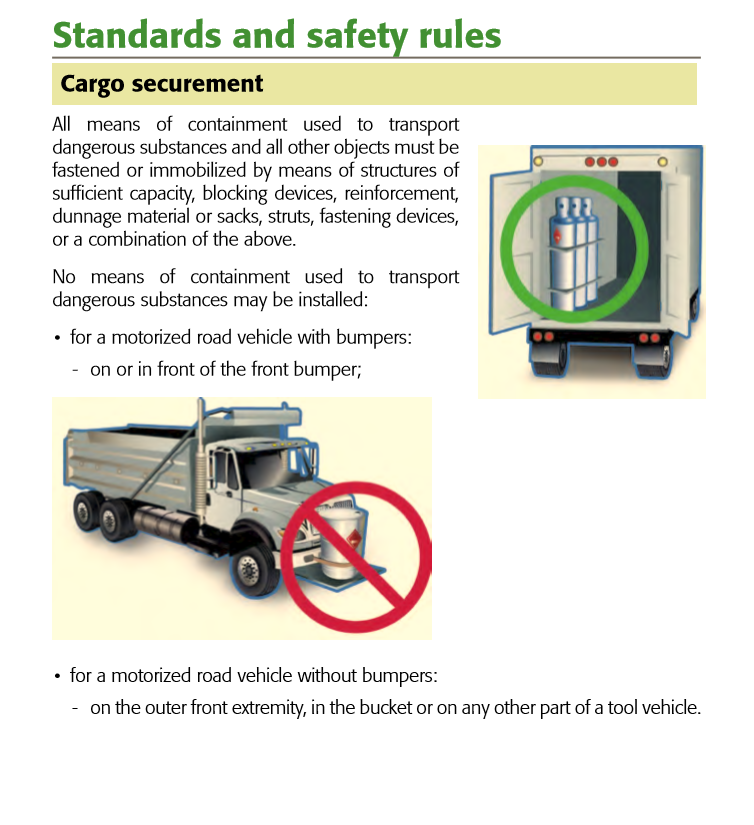 p.48
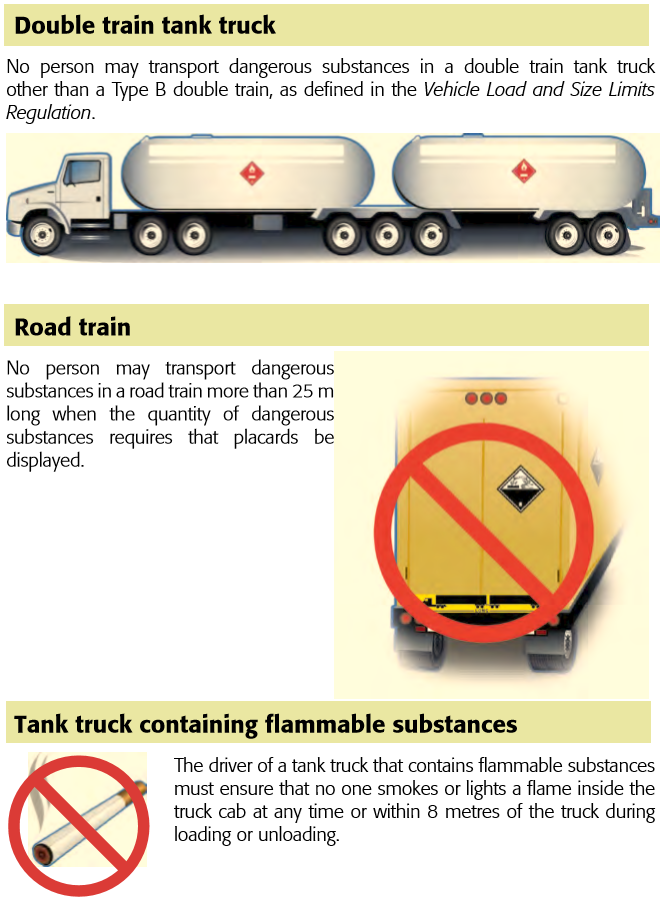 p.49
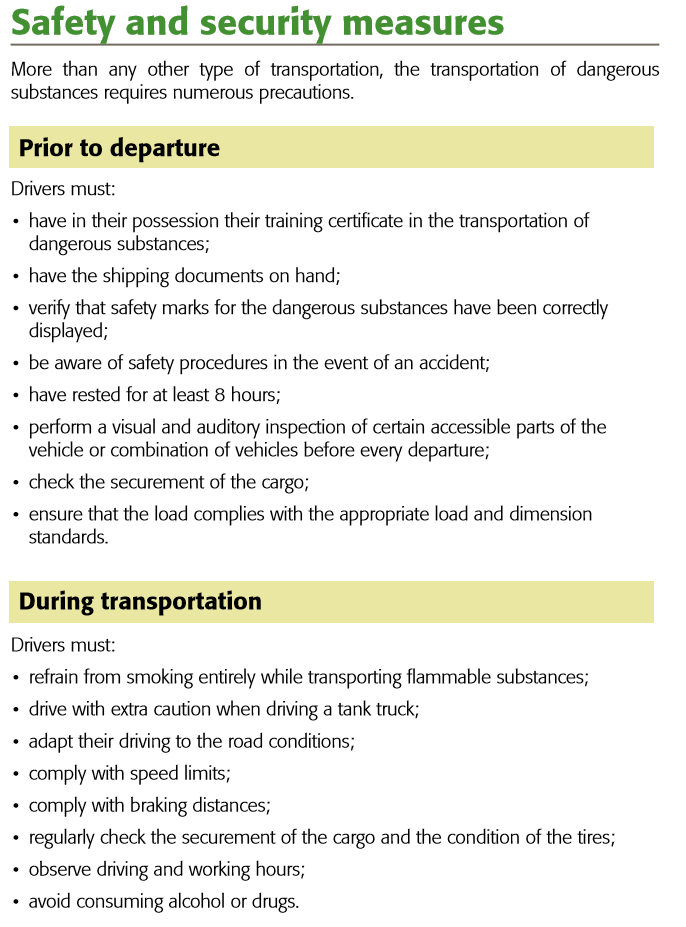 p.53
Présentation montée par Patrice Nault, enseignant au S.A.E. du C.F.T.R. Saint-Jérôme.
All information in this presentation is based on the Transportation of Dangerous Substances Guide from Quebec MTQ.
www.mtq.gouv.qc.ca
Translation by Simon Cousineau and Michel Halley CFTR Teachers.